Is chronic cannabis use associated with an increased risk that Monitored Anesthesia Care (MAC) will be required for elective endoscopic procedures?
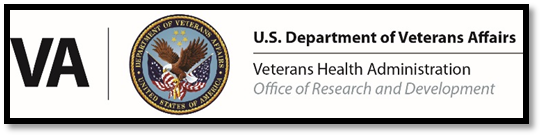 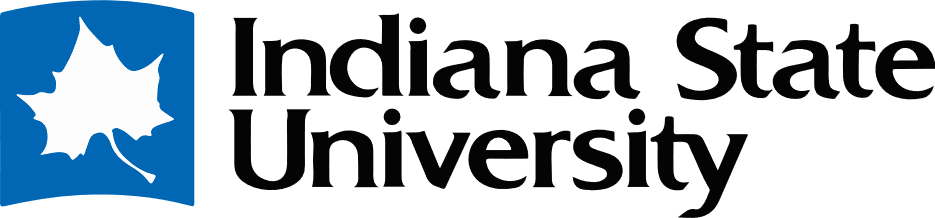 Julie Gregg, MSN, CRNA, DNP Candidate; Dr. Susan Eley, DNP, Faculty Advisor, Indiana State University
Abstract Summary
Cannabis and Anxiety
Methods
Studies have been conducted to determine the factors associated with increased sedation requirements.  However, there is little in the literature examining the impact of cannabis use on sedation requirements and no relevant studies in the veteran population.  A retrospective review of elective colonoscopy procedures performed at the Richard L. Roudebush Veterans Administration Medical Center (VAMC) will be undertaken to examine if cananbis use increases sedation requirements.  Key words:  cannabis, sedation, anxiety.
There is an association between anxiety and the use of cannabis: 
The rates of PTSD and CUD both increased from 2002-2007 and the percentage of veterans with a CUD who also had a psychiatric diagnosis was 70% [2].
For veterans with PTSD and a Substance Use Disorder, cannabis was the substance implicated in 22.7% of the patients [3]. 
For veterans who use cannabis, those that defined their cannabis use as medicinal (rather than recreational) had more symptoms of arousal when cued about experiences during combat [5].  
The link between CUD and PTSD is strong, but it is unknown if cannabis is used to self-medicate for the symptoms associated with PTSD or is unrelated.
The goal is to determine the mean drug dose requirements of the study groups.  The groups will then be compared to determine the influence of cannabis use on sedation requirements and the impact anxiety paired with a CUD has on sedation requirements.  
Study Group One: Patients with a CUD excluding those with an ICD code for PTSD.  
Study Group Two: Patients with a CUD and diagnosis of PTSD.  
Study Group Three: The control group, will consist of study participants excluding those with a CUD or PTSD diagnosis.  
Anxiety has been linked to increased sedation needs and cannabis has not, theoretically, Group Two with a CUD and PTSD, should have higher mean drug dosages compared to Groups One and Three.  Additionally, the CUD group and the control group should have similar mean drug dosages.
Inclusion and Exclusion Criteria
Inclusion Criteria:  
Males, ages 50-75,  with a BMI over 21, who underwent an elective colonoscopy at the Richard L. Roudebush VAMC during 2013-2017. 
Exclusion Criteria: 
Based on the results of two studies [4,8], all confounding variables identified as increasing sedation requirements, including female gender, low BMI, opioid and benzodiazepine use, an alcohol use disorder, and anxiety (PTSD), will be controlled.  Patients with an alcohol use disorder, with an ICD-10 code F10 or ICD-9 code of 303.9 or 305.0, will be excluded along with patients with an active prescription for opioids or benzodiazepines.  
Variables of Interest:  Age, BMI, CUD, PTSD, Fentanyl dose, and Versed dose (Table 1).
Data Analysis
Introduction
A multivariate analysis of variance (MANOVA) will be performed to evaluate the groups on the two dependent variables, the mean Fentanyl and mean Versed doses.  The MANOVA analyses the two dependent variables as one and can determine if the difference in the means of the two groups happened by chance [7].  Performing a MANOVA instead of multiple analyses on each of the dependent variables separately decreases the chance of a Type 1 error by decreasing the number of analyses done.  A MANOVA analysis is appropriate for this study because it allows for more than two independent variables and two dependent variables that correlate with each other and are singular in nature as they both define sedation requirements. The mean scores of the Fentanyl and Versed doses for the groups are also analyzed separately in a MANOVA analysis [7].
In the Endoscopy Department at the Richard L. Roudebush VAMC, procedural sedation is primarily given by the nursing staff at the direction of a Gastroenterologist.  However, patients are scheduled to receive MAC sedation, given by an anesthesia provider, when they are determined to be at high-risk for failing to achieve an adequate sedation level when given Fentanyl and Versed provided by a nurse.  Recently, there has been an increased demand for MAC sedation in the health care sector for the general population [1].  In 2013, there was 47.6% and 53% increase use of MAC sedation for Medicare and privately insured patients, respectively [6].  The use of MAC sedation in the Veterans Health Administration has more than doubled, from 4% in 2000 to 9.3% in 2013 [1].
Table 1. Coding Instructions for study variables
Support
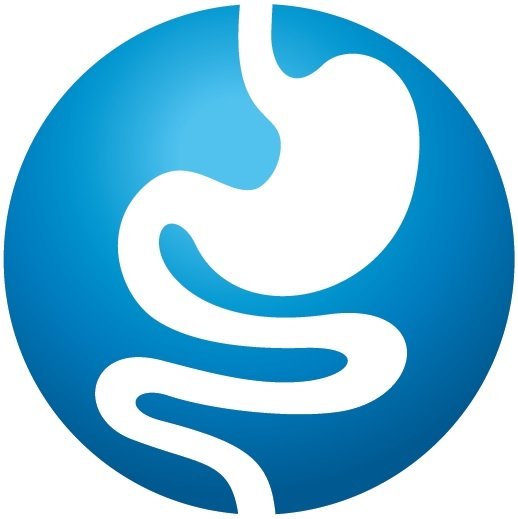 This material is the result of work supported with resources and the use of facilities at the Richard L. Roudebush Veterans Administration Medical Center in Indianapolis, Indiana.

The scholarly project is part of the academic pursuit as a DNP Candidate.  Indiana State University Faculty Advisor- Dr. Susan Eley.   Research Mentor- Dr. Gene Harker.  Project Advisory Team members- Dr. Thomas Carr and Dr. Thomas Imperiale.
Contact
References
Adams, M. A., Prenovost, K. M., Dominintz, J. A., Kerr, E. A., Krein, S. L., Saini, S. D., & Rubenstein, J. H.  (2017).  National trends in the use of monitored anesthesia care for outpatient gastrointestinal endoscopy in the Veterans Health Administration.  JAMA Internal Medicine.  doi:10.1001/jamainternmed.2016.8566
Bonn-Miller, M. O., Harris, A. H. S., & Trafton, J. A. (2012).  Prevalence of cannabis use disorder among veterans in 2002, 2008, and 2009.  Psychological Services, 9(4), 404−416.  doi: http://dx.doi.org/10.1037/a0027622
Bonn-Miller, M. O., & Rousseau, G. S. (2017).  Marijuana use and PTSD among veterans.  PTSD: National Center for PTSD.  Washington, DC.  Retrieved from https://www.ptsd.va.gov/professional/co-occurring    /marijuana_use_ptsd_veterans.asp
4.    Braunstein, E. D., Rosenberg, R., Gress, F., Green, P. H. R., & Lebwohl, B.  (2014).  Development and validation of a clinical prediction score (the SCOPE score) to predict sedation outcomes in patients undergoing endoscopic procedures.  Alimentary Pharmacology and Therapeutics, 40, 72–82.  doi:10.111/apt.12786
Loflin, M., Earleywine, M., Bonn-Miller, M. (2017).  Medicinal versus recreational cannabis use: Patterns of cannabis use, alcohol use, and cued-arousal among veteran who screen positive of PTSD.  Addictive Behaviors, 68, 18–23.  doi: 10.1016/j.addbeh.2017.01.008
Predmore, Z., Nie, X., Main, R., Mattke, S., Liu, H.  (2017).  Anesthesia service use during outpatient gastroenterology procedures continued to increase from 2010 to 2013 and potentially discretionary spending remained high.  American Journal of Gastroenterology, 112(2), 297−302.  doi:10.1038/ajg.2016.266
Pallant, J. (2013).  SPSS survival manual: A step by step guide to data analysis using IBM SPSS, 5th ed.  New York, NY: The McGraw Hill Companies.
Shingina, A., Ou. G., Takach, O., Svarta, S., Kwok, R., Tong, J., & Enns, R.  (2016).  Identification of factors associated with sedation tolerance in 5000 patients undergoing outpatient colonoscopy:  Canadian tertiary center experience.  World Journal of Gastrointestinal Endoscopy, 8(20), 770−776.  doi:10.4253/wjge.v8.i20.770
Julie Gregg, MSN, CRNA
Indiana State University
Email: Jgregg12@sycamores.indstate.edu